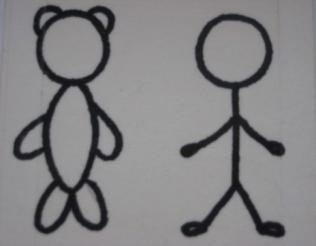 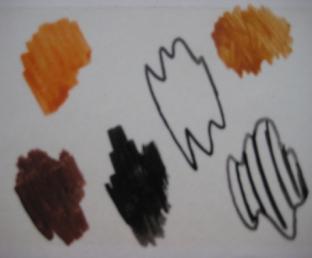 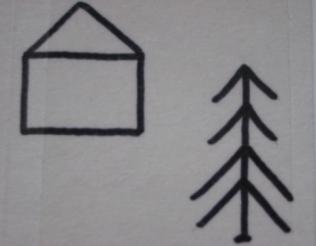 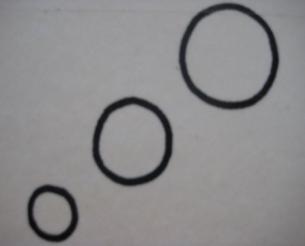 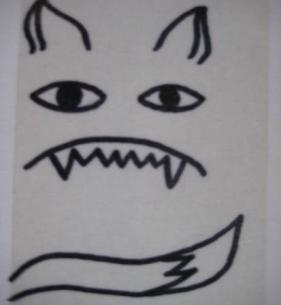 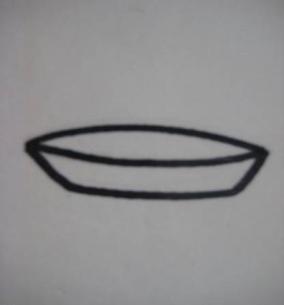 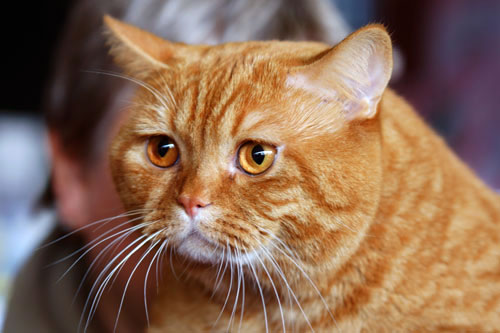 г
с
и
т
о
г
о
с
т
и
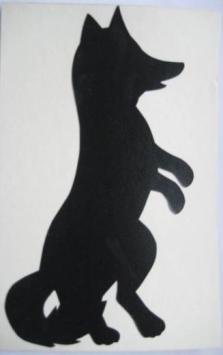 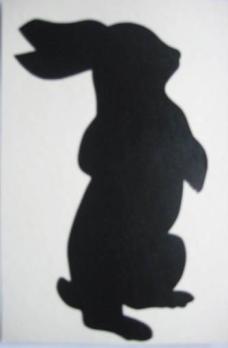 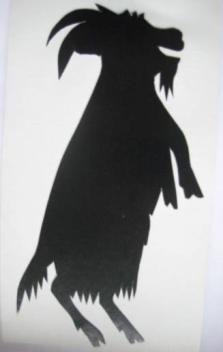 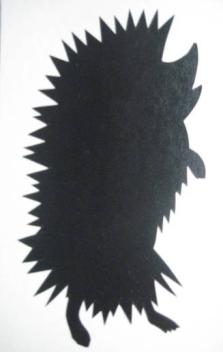 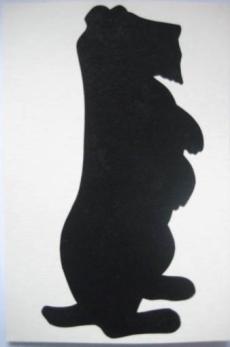 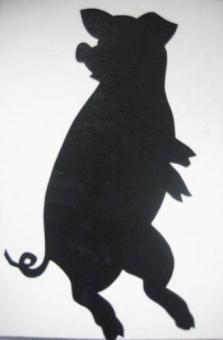 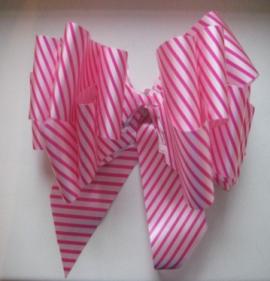 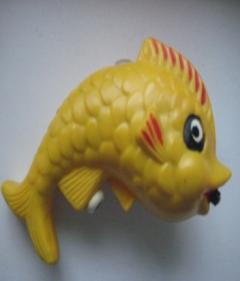 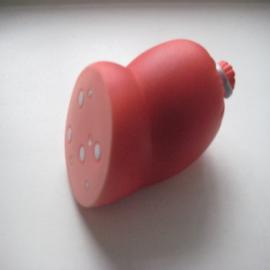 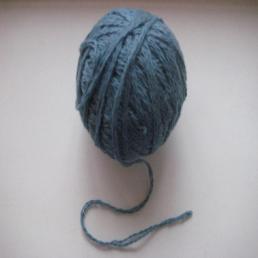 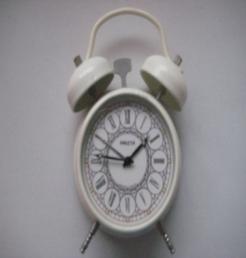 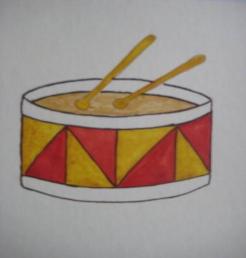 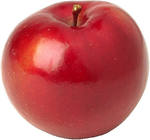 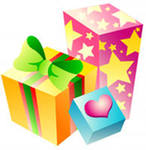 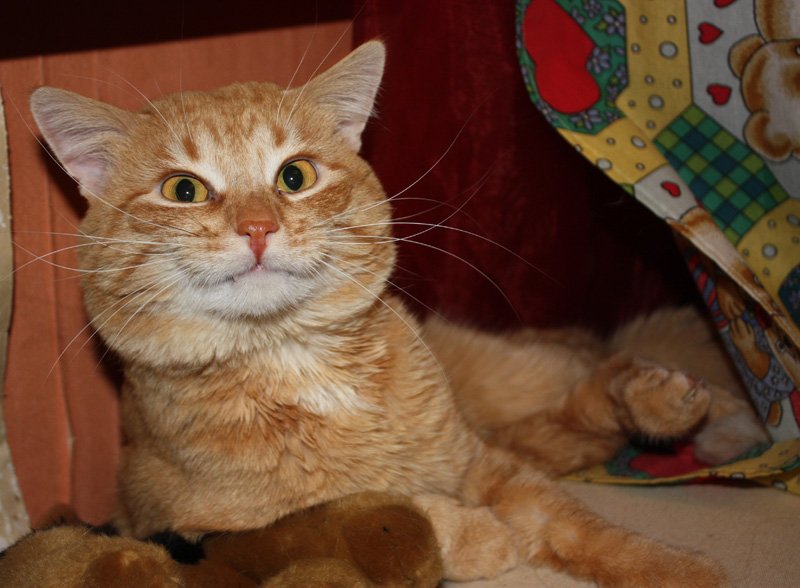